Rosetta Stone Bilgisayardan Erişim ve Kullanım Kılavuzu
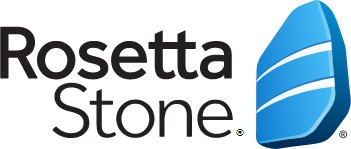 Kütüphanemiz tarafından ücretsiz olarak sağlanmaktadır!
Dünyanın 1 numaralı dil eğitim aracıdır.
“Dynamic Immersion” yöntemini kullanarak ana dil mantığı ile öğretir.
Bilgisayar veya mobil cihaz üzerinden her zaman ve her yerden erişim imkanı vardır.
Tam 30 adet dil içerir.
Tamamladığınız dil için B1 (bağımsız kullanıcı) düzeyine ulaştırır.
Rosetta Stone erişim adresi:
https://search.ebscohost.com/login.aspx?authtype=ip,uid&profile=rosetstone
Önemli  Not:  Rosetta  Stone’a  bilgisayardan  erişim  sağlayabilmek  için  üniversite internet ağına bağlı olmak veya kütüphanemizin kampüs dışı erişim portalı VETİS’e (https://tarama.aku.edu.tr/vetisbt/?dil=tr&p=0) üzerinden giriş yapmak gerekmektedir.
Giriş / Hesap Oluşturma
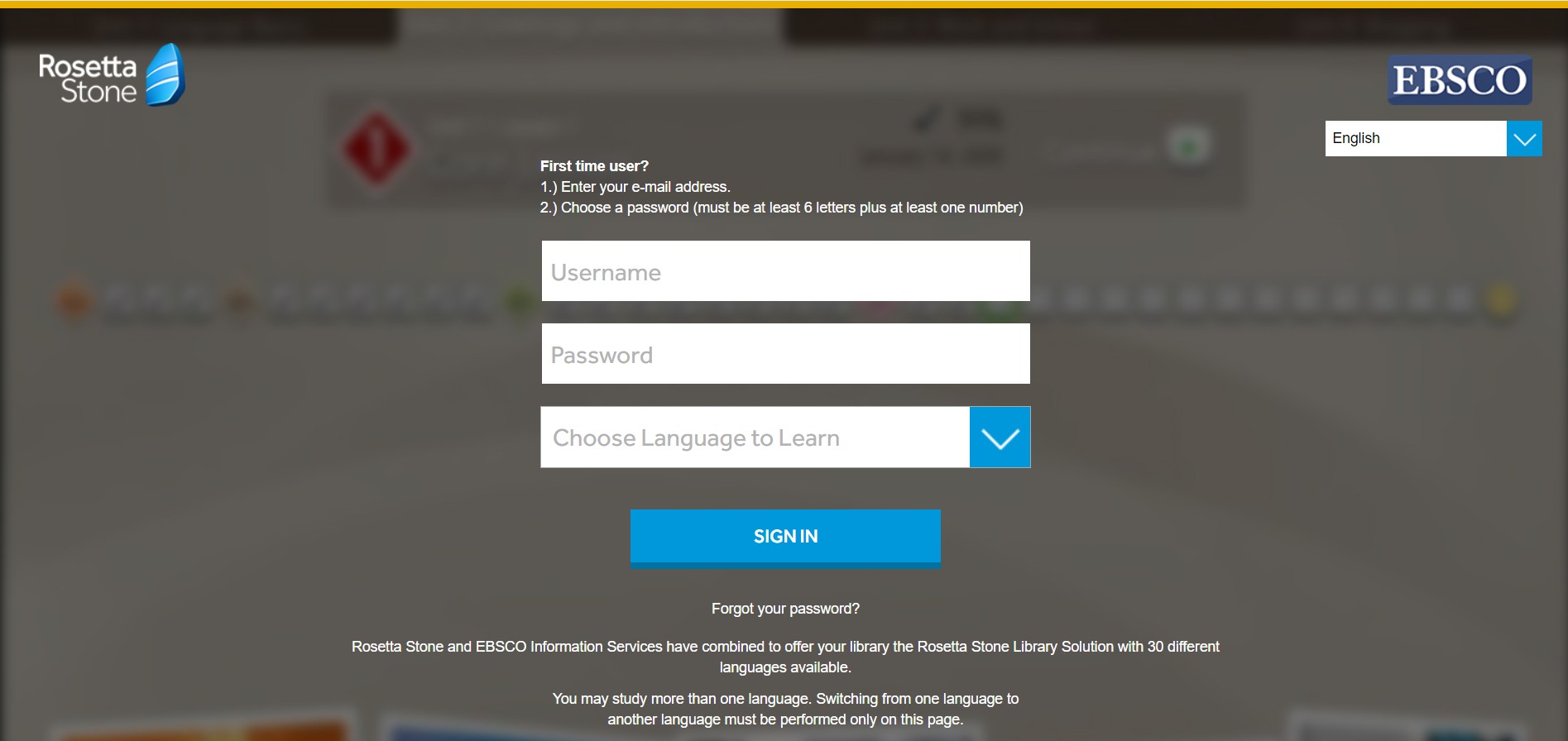 Ekranın	sağ	üst	köşesinden arayüz dilini değiştirebilirsiniz.
Kullanıcı  adınızı  (e-posta  adresi)  ve şifrenizi giriniz ve çalışmak istediğiniz dili  seçiniz.  Eğer  daha  önce  hesap oluşturmadıysanız    ilk    girişinizde seçtiğiniz kullanıcı adı ve şifre bundan sonraki girişlerinizde geçerli olacaktır.
Rosetta Stone’a Bağlanma
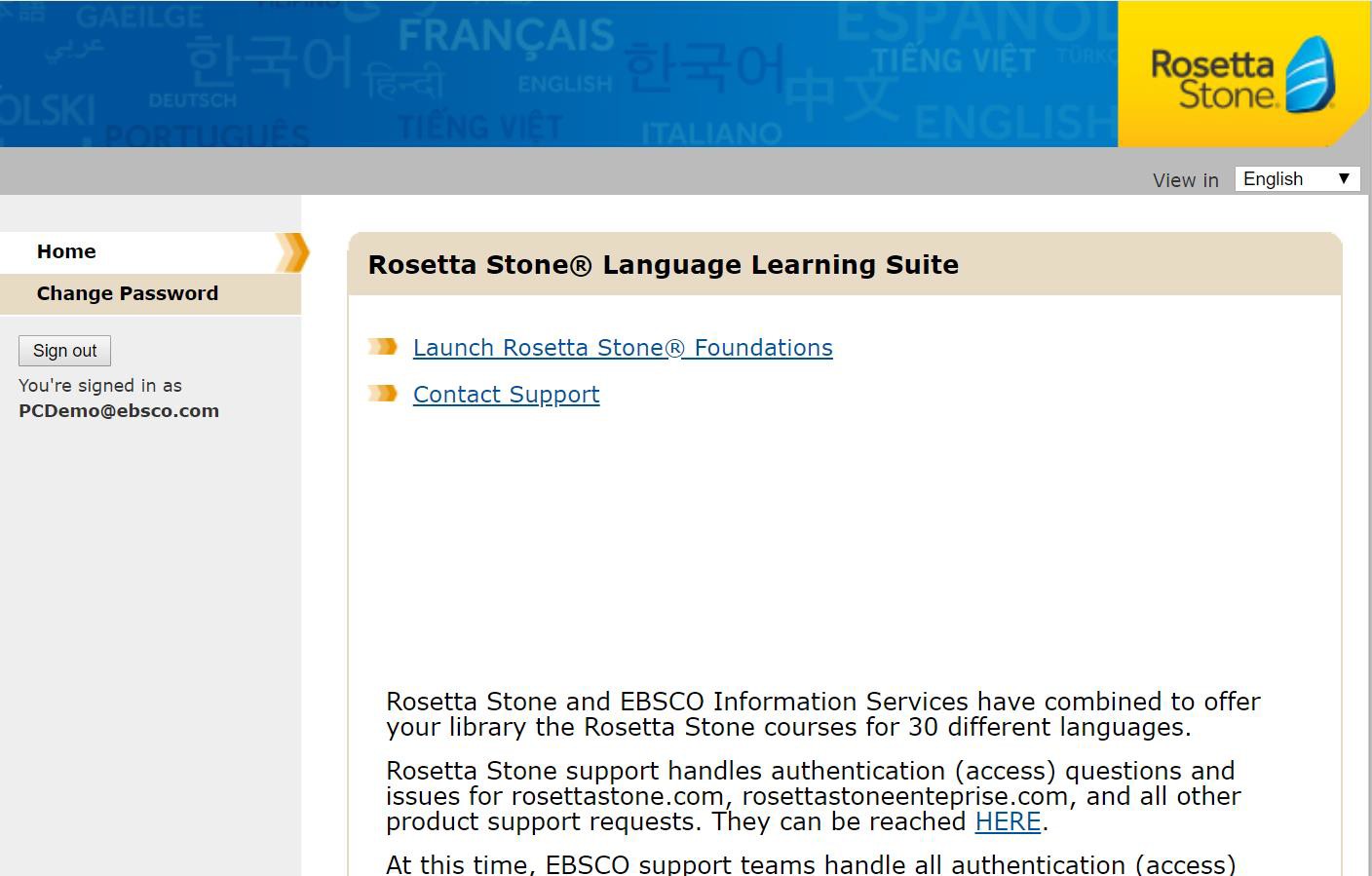 “Launch Rosetta Stone Foundations” bağlantısına tıklayınız.
Mikrofon Kullanım İzni
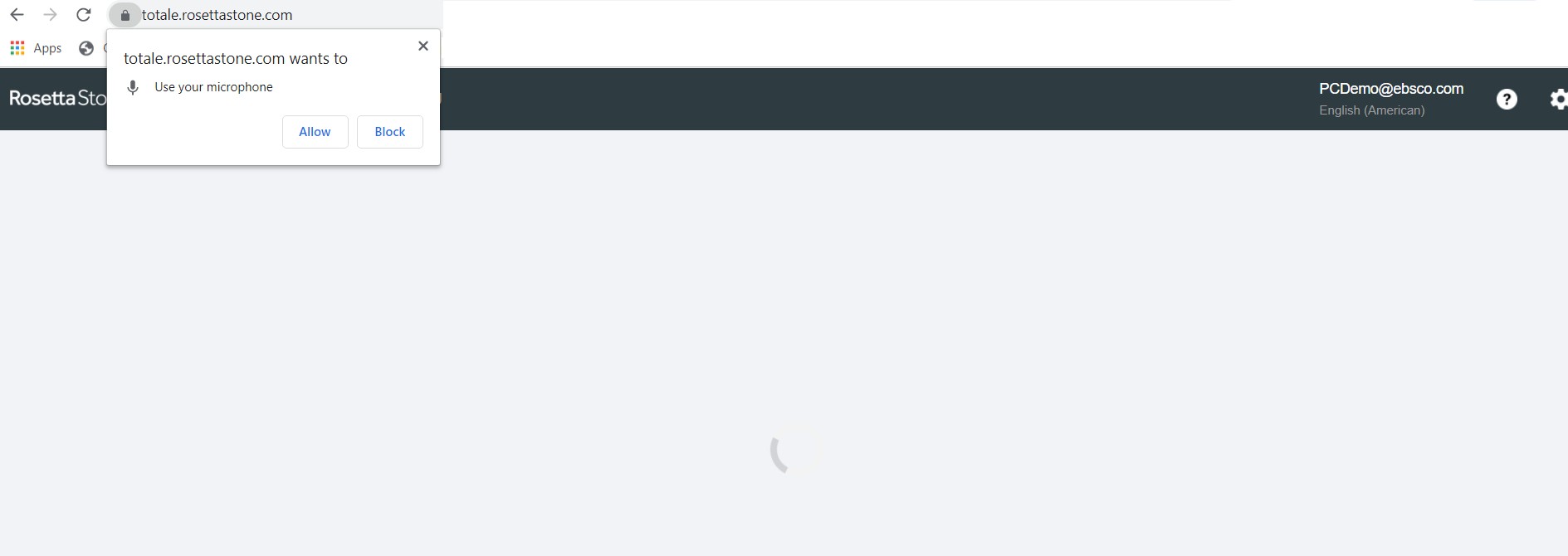 “Allow”  butonuna  tıklayarak  Rosetta  Stone’un  mikrofonunuzu kullanmasına izin veriniz. Konuşma ve telaffuz içeren alıştırmalar için mikrofon gerekmektedir. Mikrofon bağlantısı olmadan bu alıştırmalar yapılamamaktadır.
Kurs (Müfredat) Seçimi
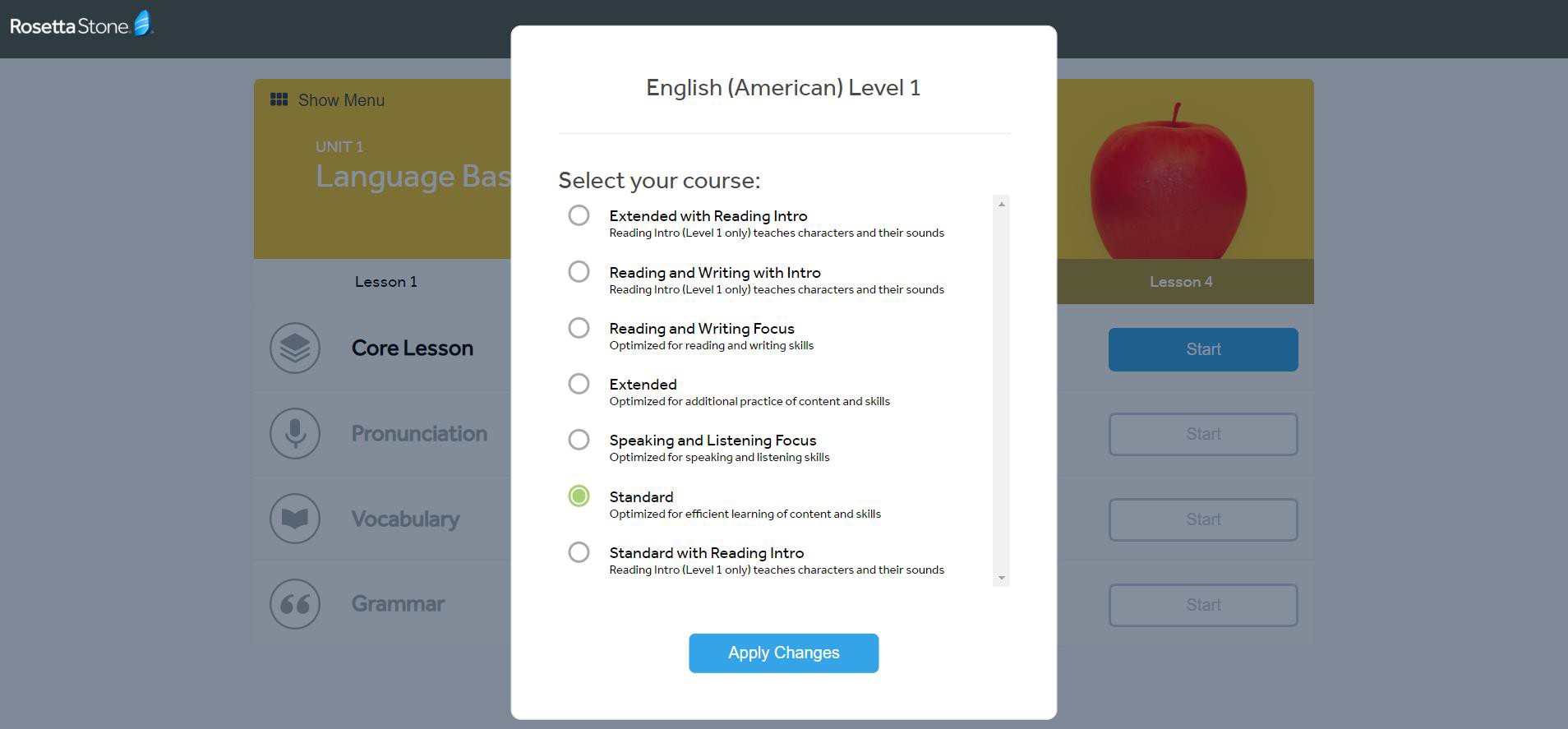 Seçtiğiniz  dil  için  çalışmak  istediğiniz  müfredatı belirleyiniz.  Alıştırmaların  dağılımı  seçiminize  göre yapılacaktır.  Örneğin  “Standard”  seçeneğinde  tüm yeteneklerden (Okuma,Yazma, Konuşma ve Dinleme) eşit  miktarda  alıştırma  olacaktır.  “Apply  Changes” butonuna tıklayarak seçiminizi tamamlayınız.
Ünite ve Dersler
Karşınıza ünite ekranı gelecektir. “Start” butonu ile “Core Lesson” olarak adlandırılan ve aktiviteleri içeren bölümden başlayabilirsiniz. Eğer isterseniz, yine ilgili alıştırmaya ait “Start” butonunu kullanarak telaffuz, kelime ya da gramer gibi odaklı aktiviteleri de tamamlayabilirsiniz. Sol üstteki “Show Menu” ise tüm üniteleri listeleyebileceğiniz ekranı açacaktır. “Show Menu” butonuna tıklayınız.
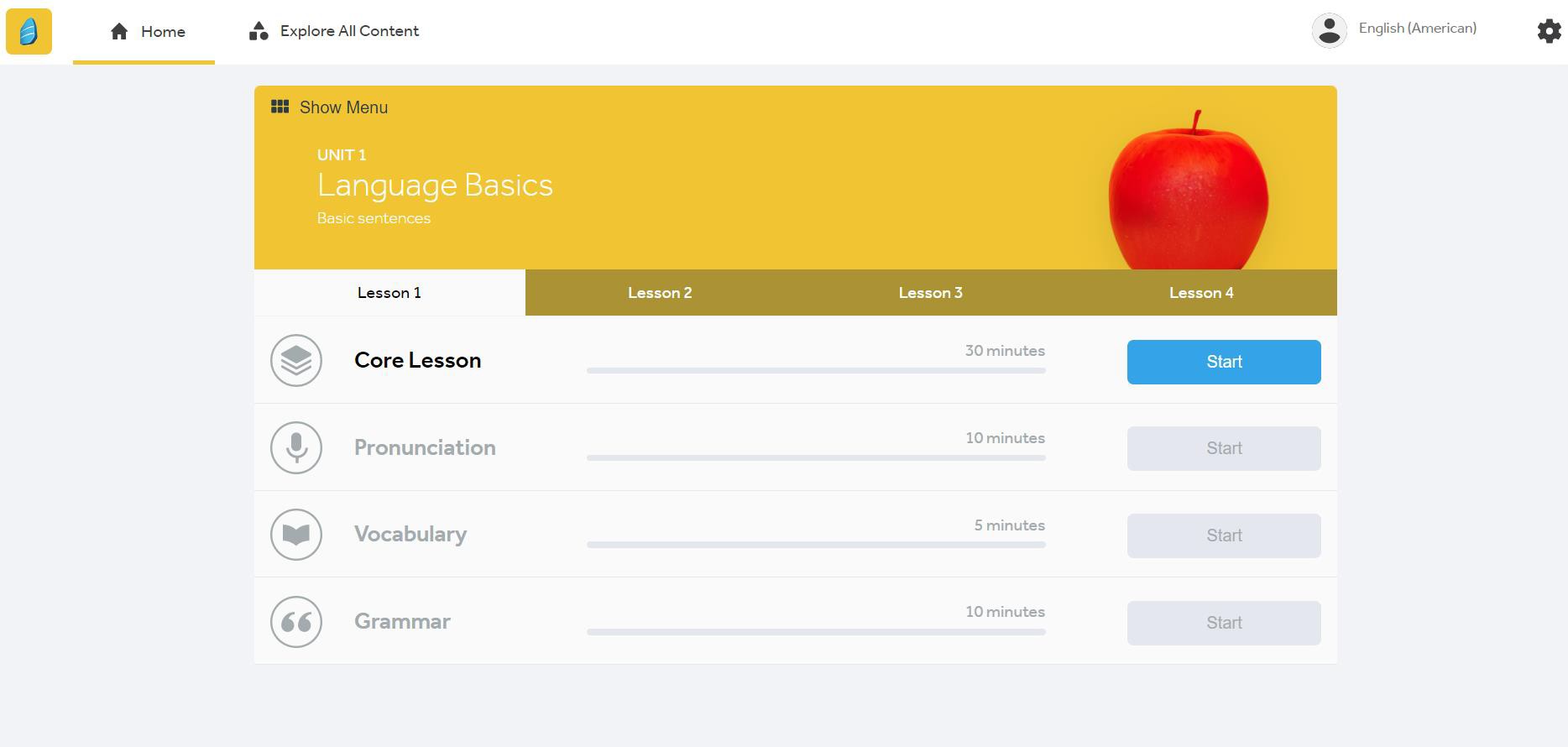 Tüm Üniteler
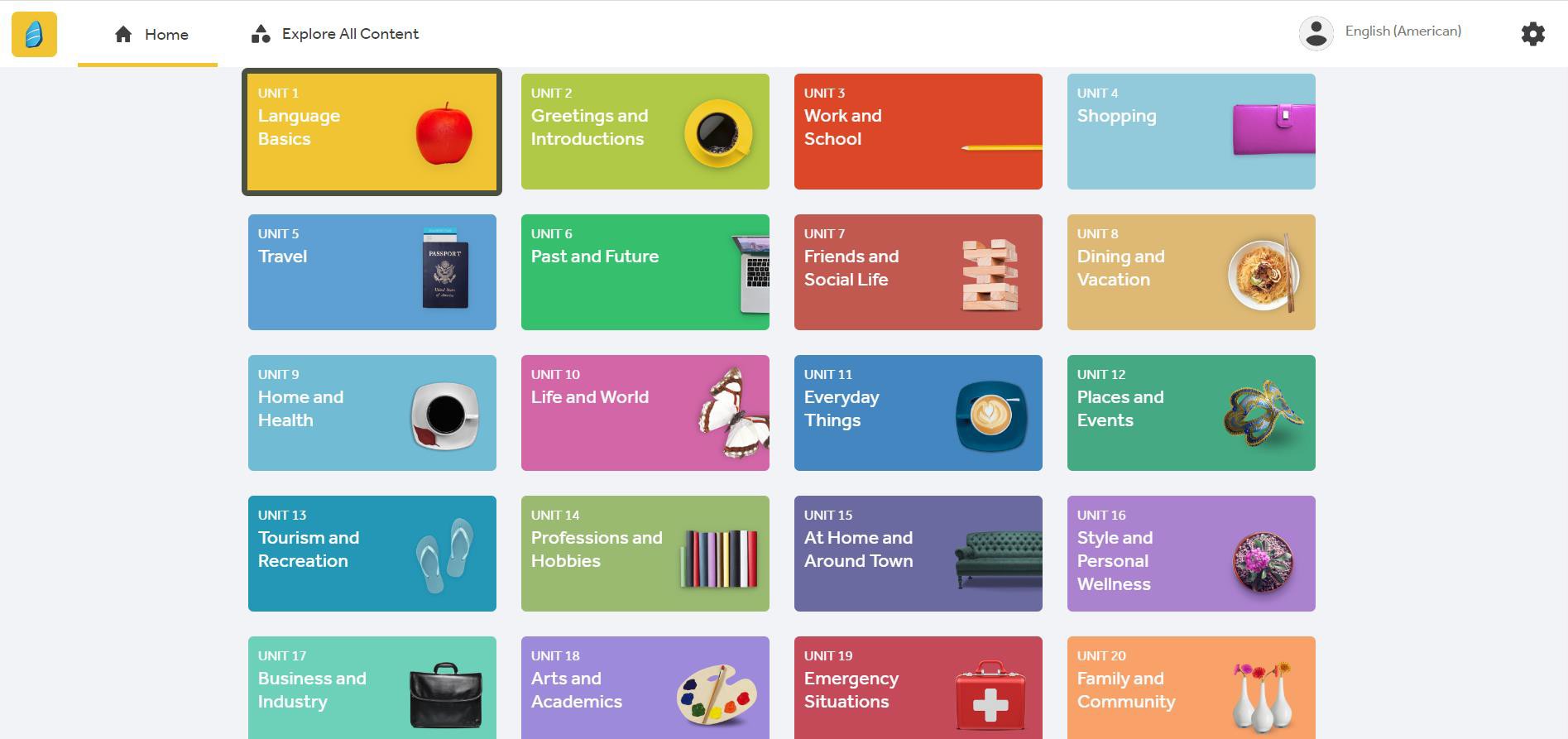 İstediğiniz  herhangi  bir  üniteyi  seçerek  çalışmaya başlayabilirsiniz. Her 4 ünite, 1 seviye demektir. Dil düzeyinize göre istediğiniz üniteyi seçiniz.
Dersler ve Aktiviteler
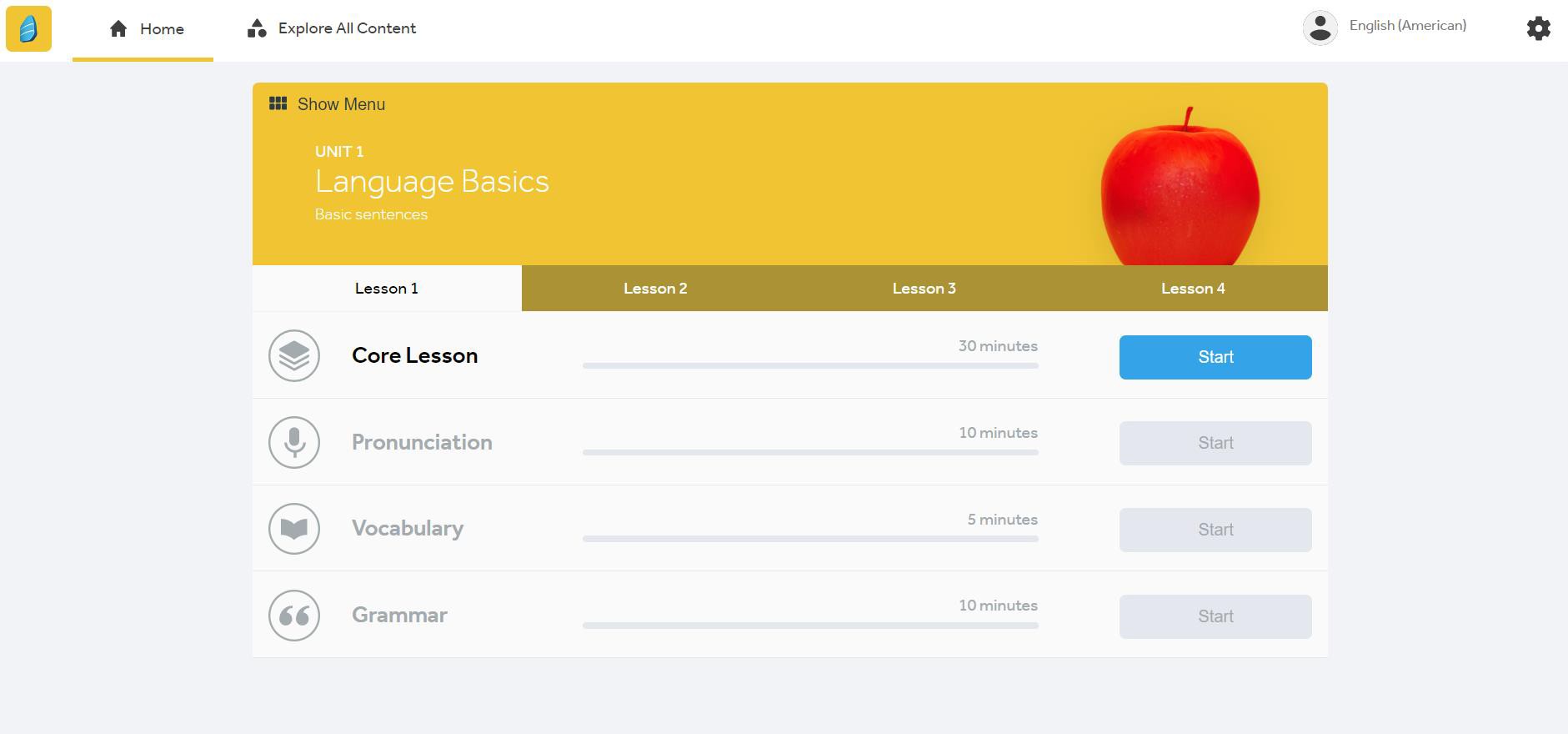 Her ünite altında 4 ders, her ders altında ise 1 çekirdek ders ve farklı odaklı aktiviteler yer almaktadır. Tavsiye edilen  yöntem  sırasıyla  ilerlemek  olmakla  beraber istediğiniz  sırayı  tercih  edebilirsiniz.  “Start”  butonlarını kullanınız.
Ses Tanıma
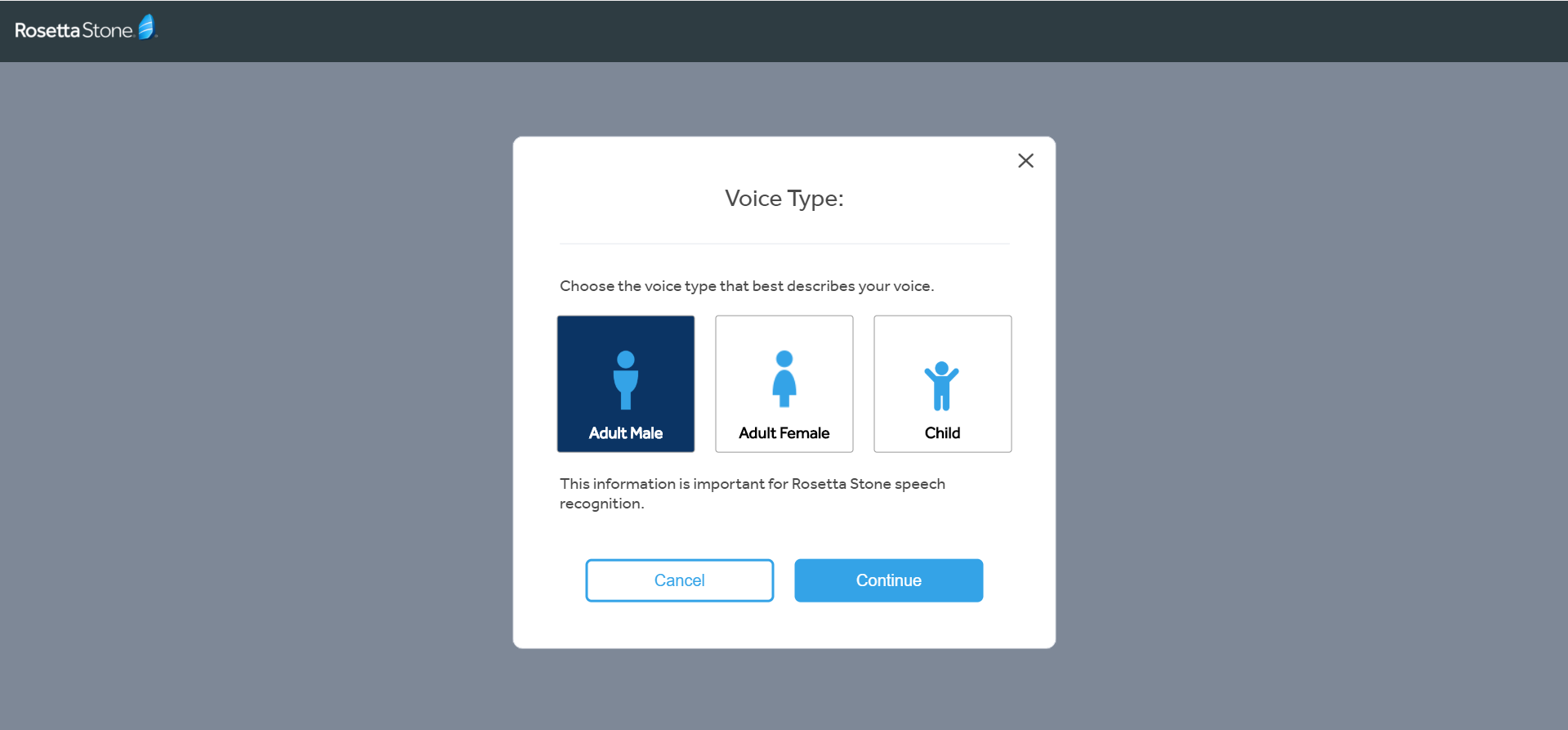 İlk alıştırmanızdan önce mikrofon kurulum adımları gelecektir. Öncelikle ses tanıma için yetişkin  erkek  (Adult  Male),  yetişkin kadın (Adult Female) ya da çocuk (Child) arasından  size  uygun  olanı  seçiniz  ve “Continue” butonuna tıklayınız.
Mikrofon Kurulumu
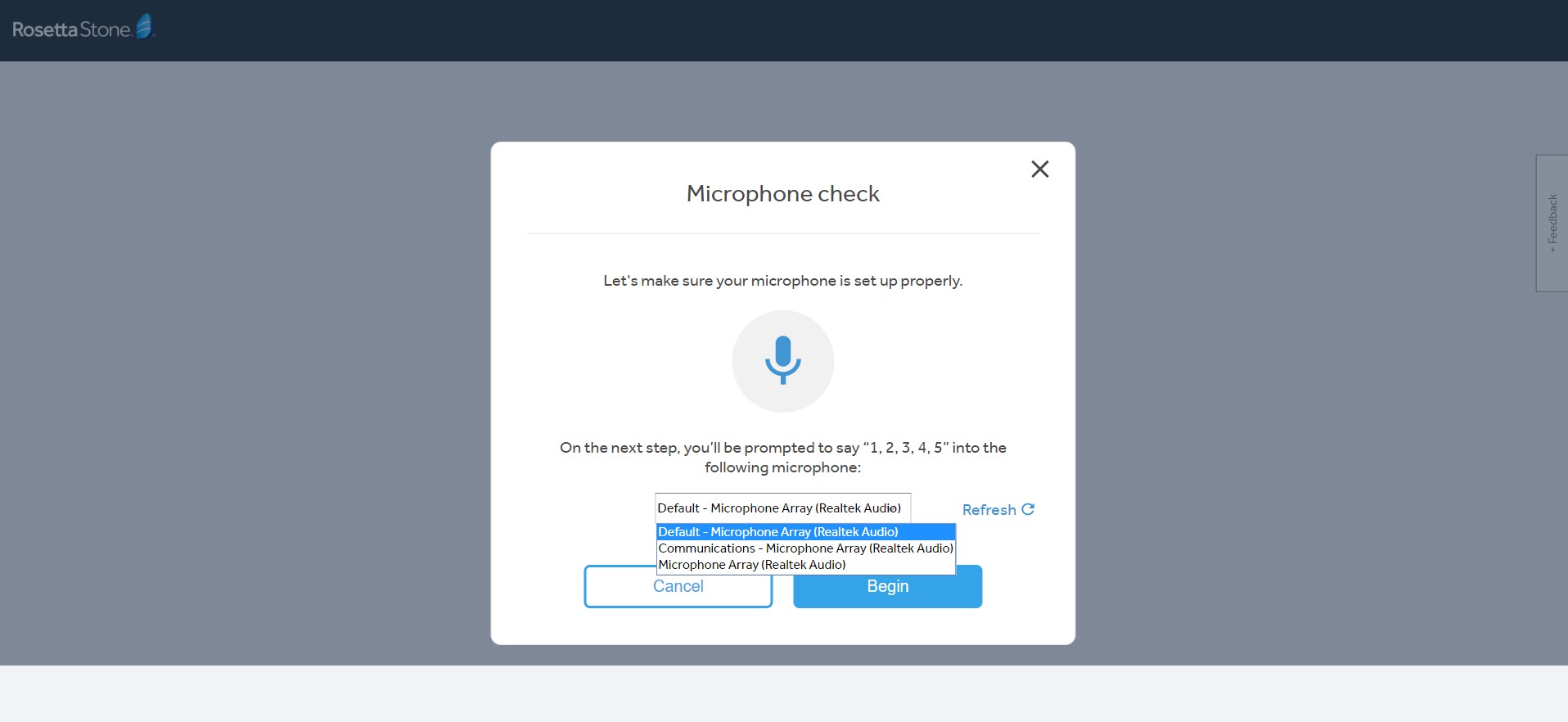 Hali hazırda kullanmakta olduğunuz mikrofonu seçiniz ve “Begin” butonuna tıklayınız
Mikrofon Kurulumu
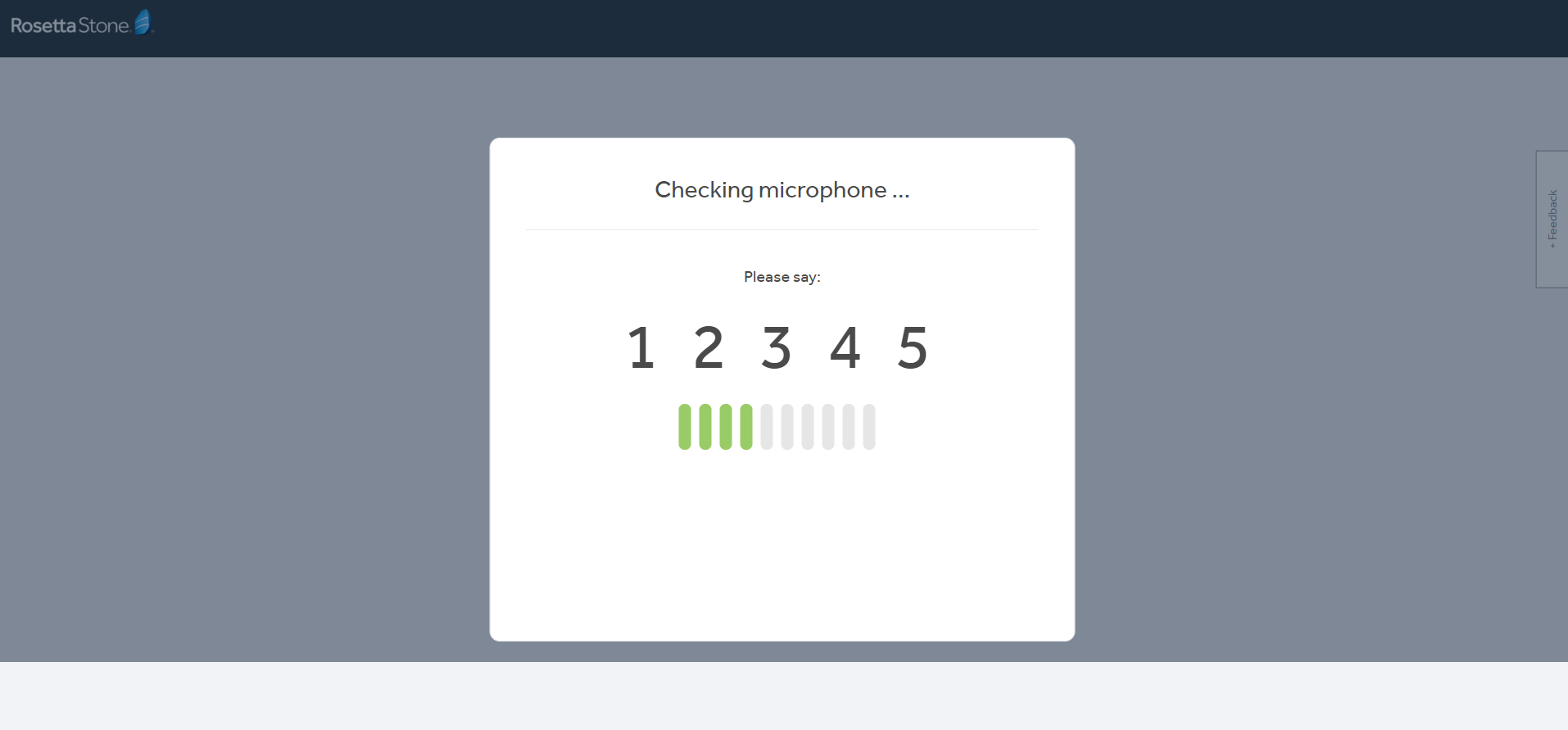 5 saniye konuşunuz.
Örneğin 5’e kadar sayabilirsiniz.
Mikrofon Kurulumu
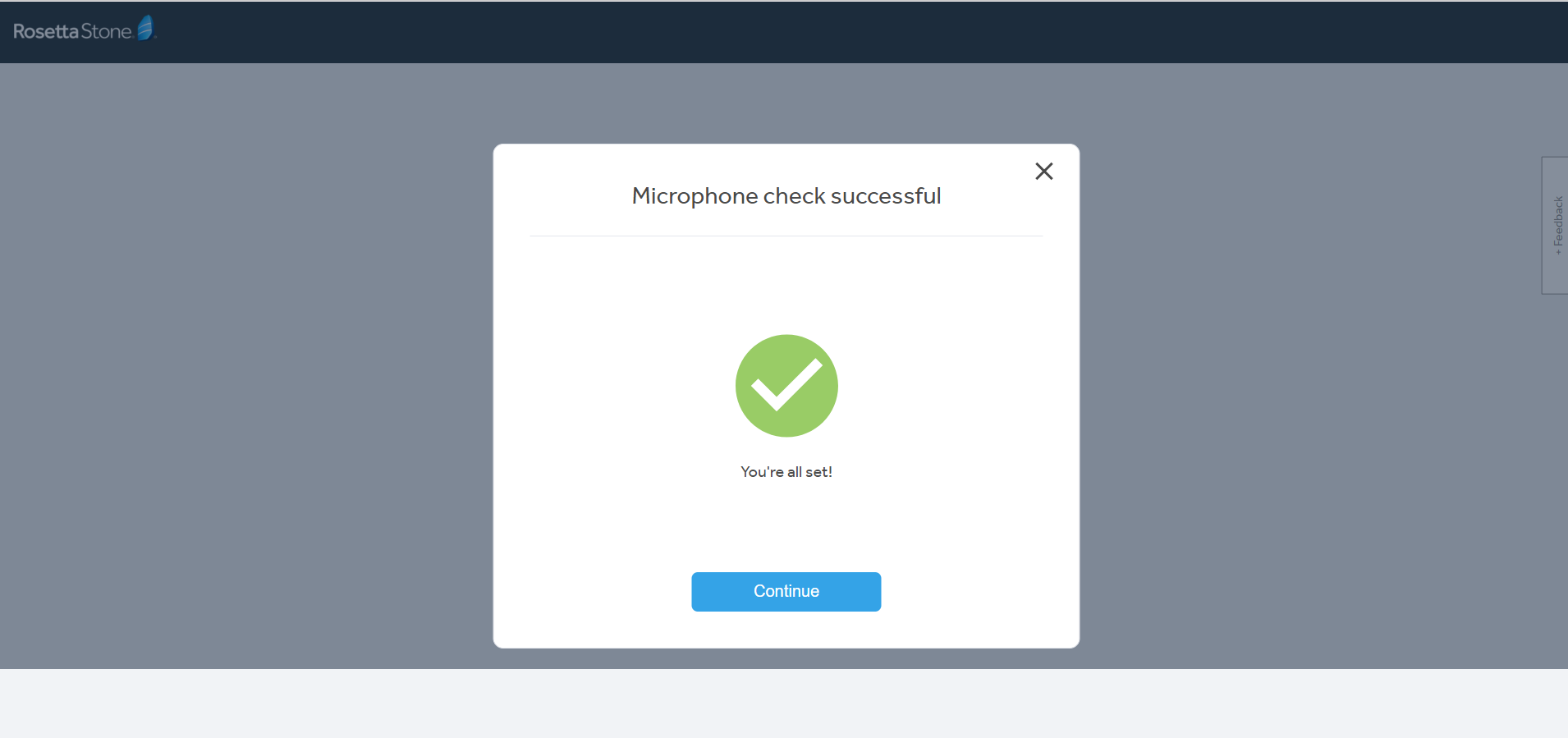 Mikrofon kurulum işlemi tamamlandıktan sonra “Continue” butonuna tıklayınız.
Alıştırma Ekranı
Artık alıştırmaları yapmaya başlayabilirsiniz. İstediğiniz zaman sol üstteki Rosetta Stone logosu ile tüm derslerinizin listelendiği sayfaya dönebilirsiniz.
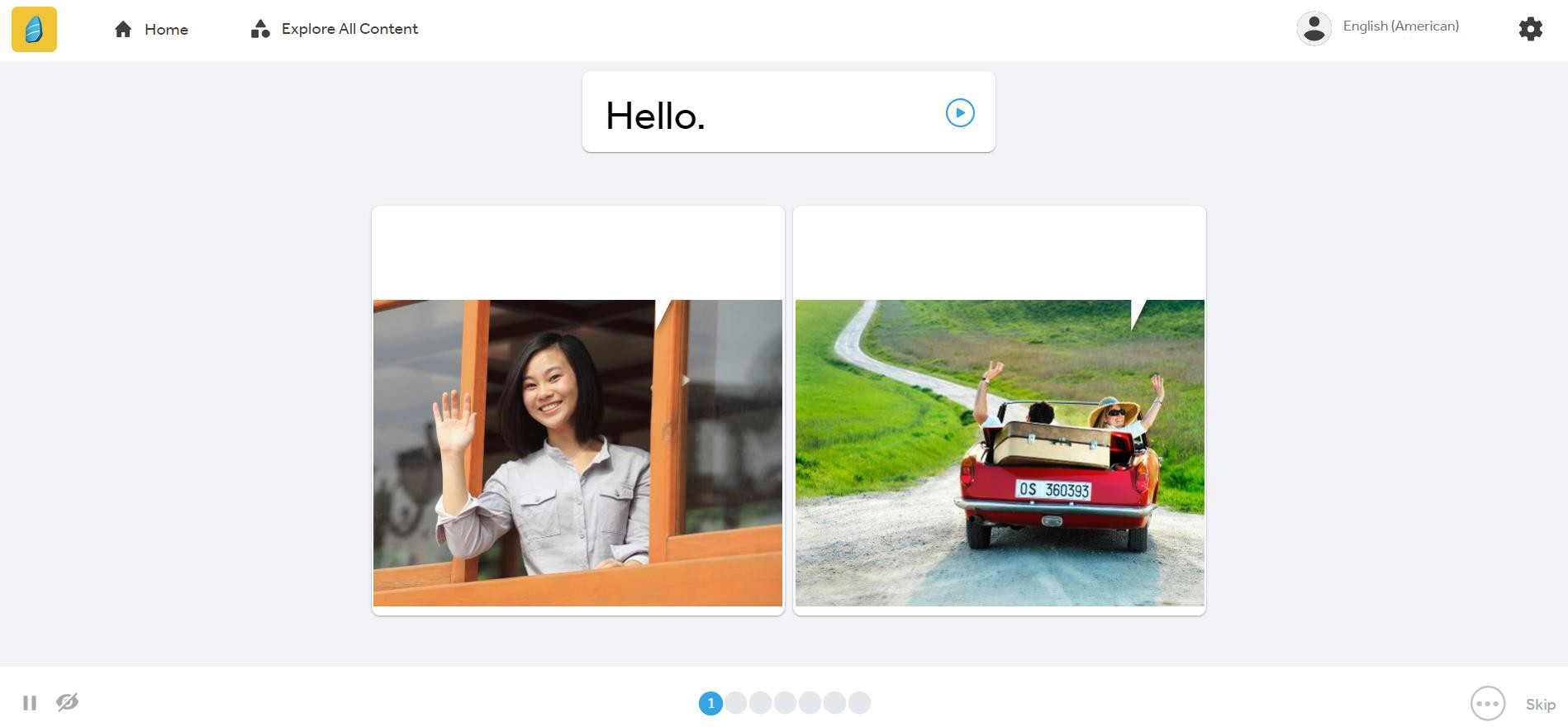 Ders Ekranı
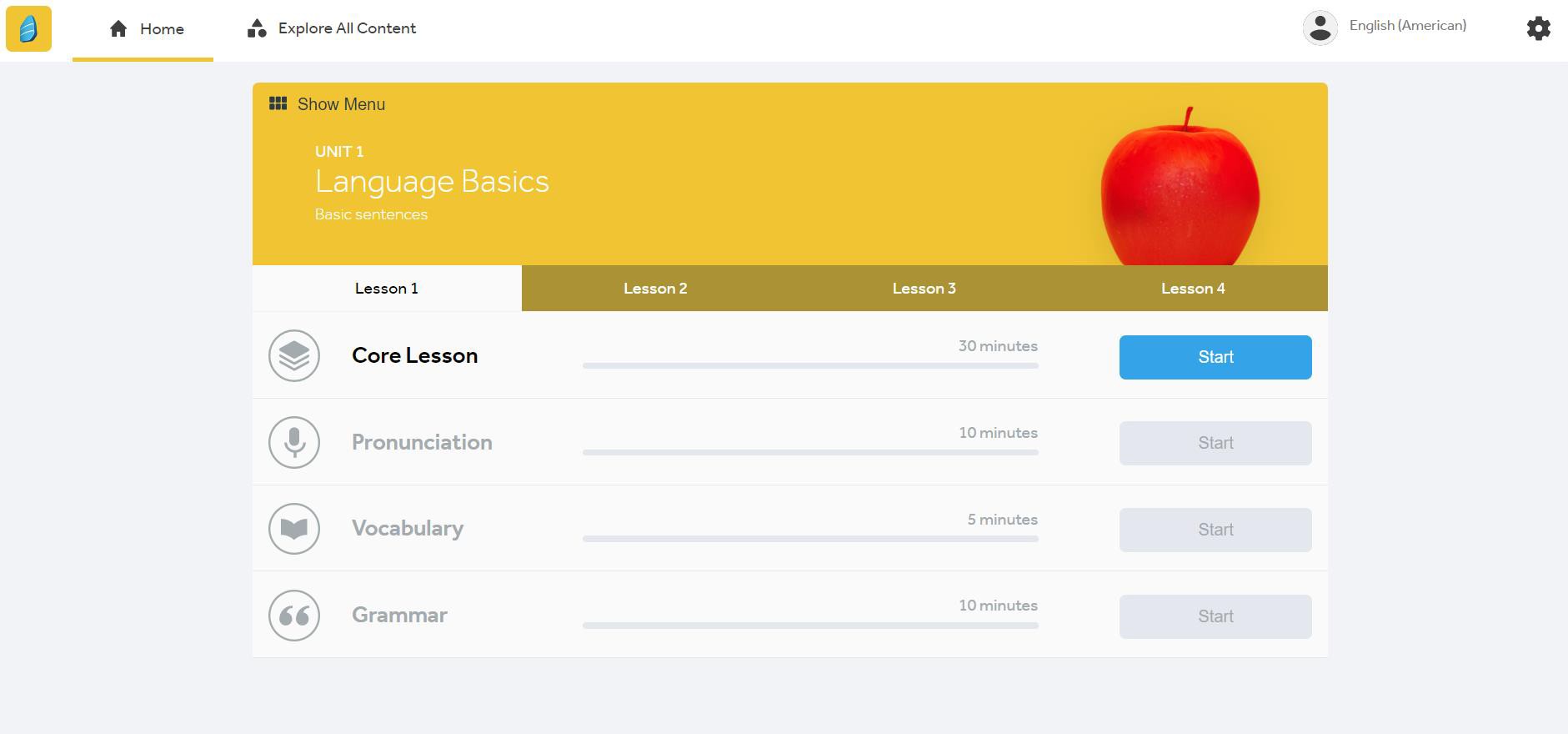 Sol üstteki Rosetta Stone logosu sizi derslerinizin listelendiği sayfaya getirecektir.
Öğrenme Süreciniz
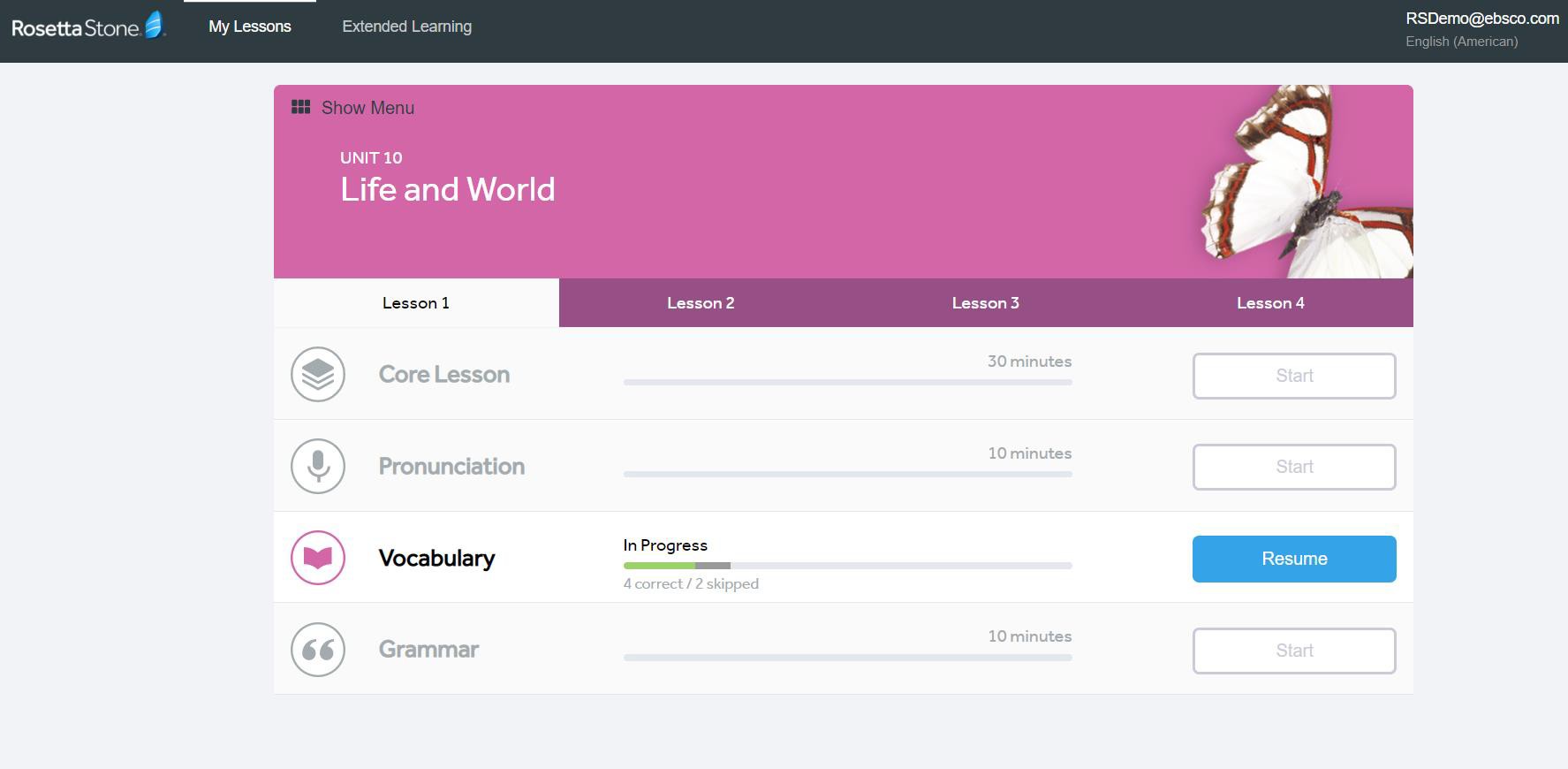 Rosetta Stone, tamamlanan alıştırmaları kaydederek öğrenme sürecinizi takip etmenize ve kaldığınız yerden devam etmenize olanak verir.
İçeriğin Tamamını Keşfet
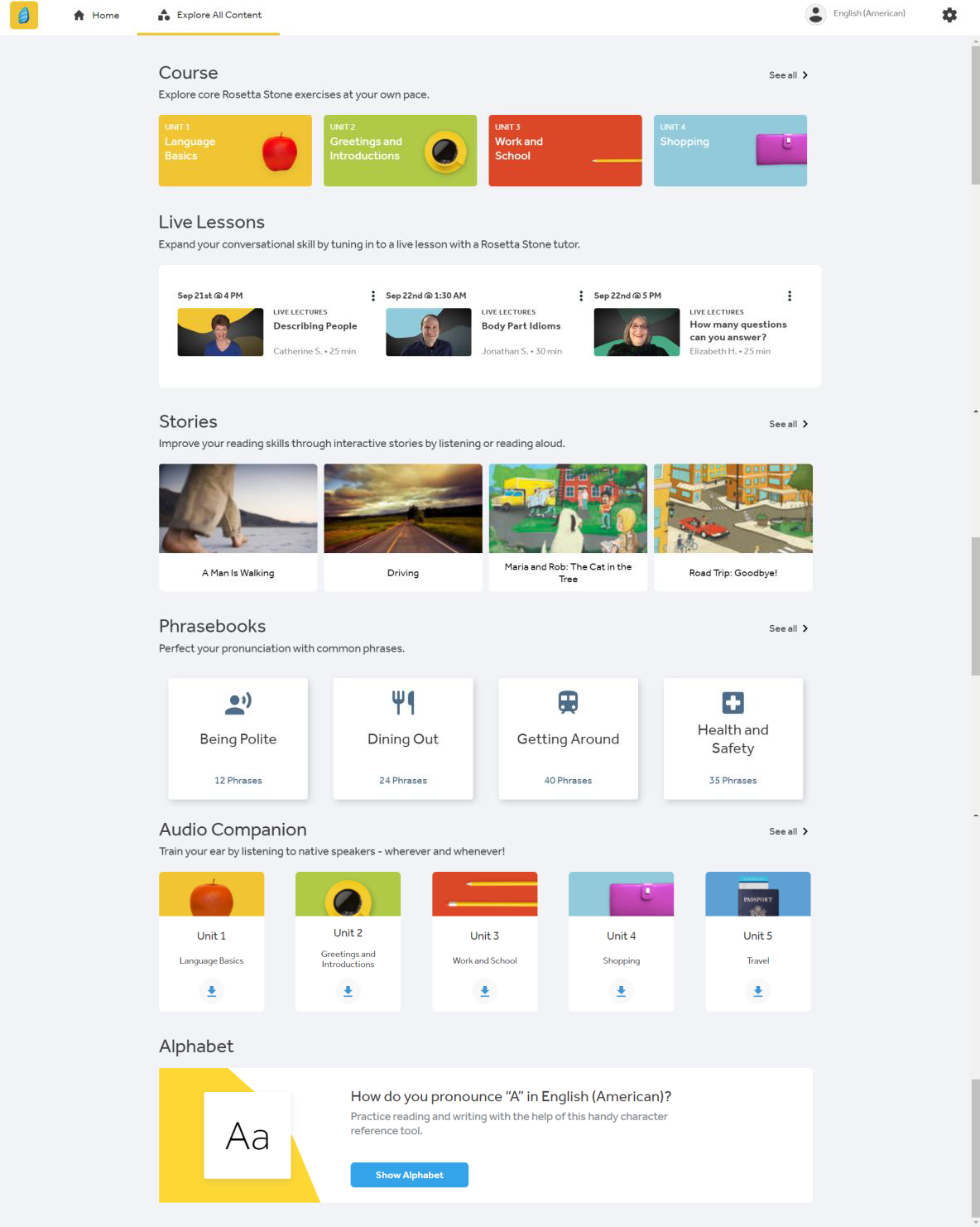 “Explore All Content” sekmesi, dil yeteneklerinzi geliştirmenize olanak veren tüm içeriği listeler. Bu bölümde standart derslere ek olarak sunulan kısımlar aşağıdaki gibidir.

Canlı Dersler (Live Lessons)
Hikayeler (Stories)
Konuşma Kılavuzları (Phrasebooks)
Sesli Rehber (Audio Companion)
Alfabe (Alphabet)

Bu öğeler dilden dile değişebilmektedir.
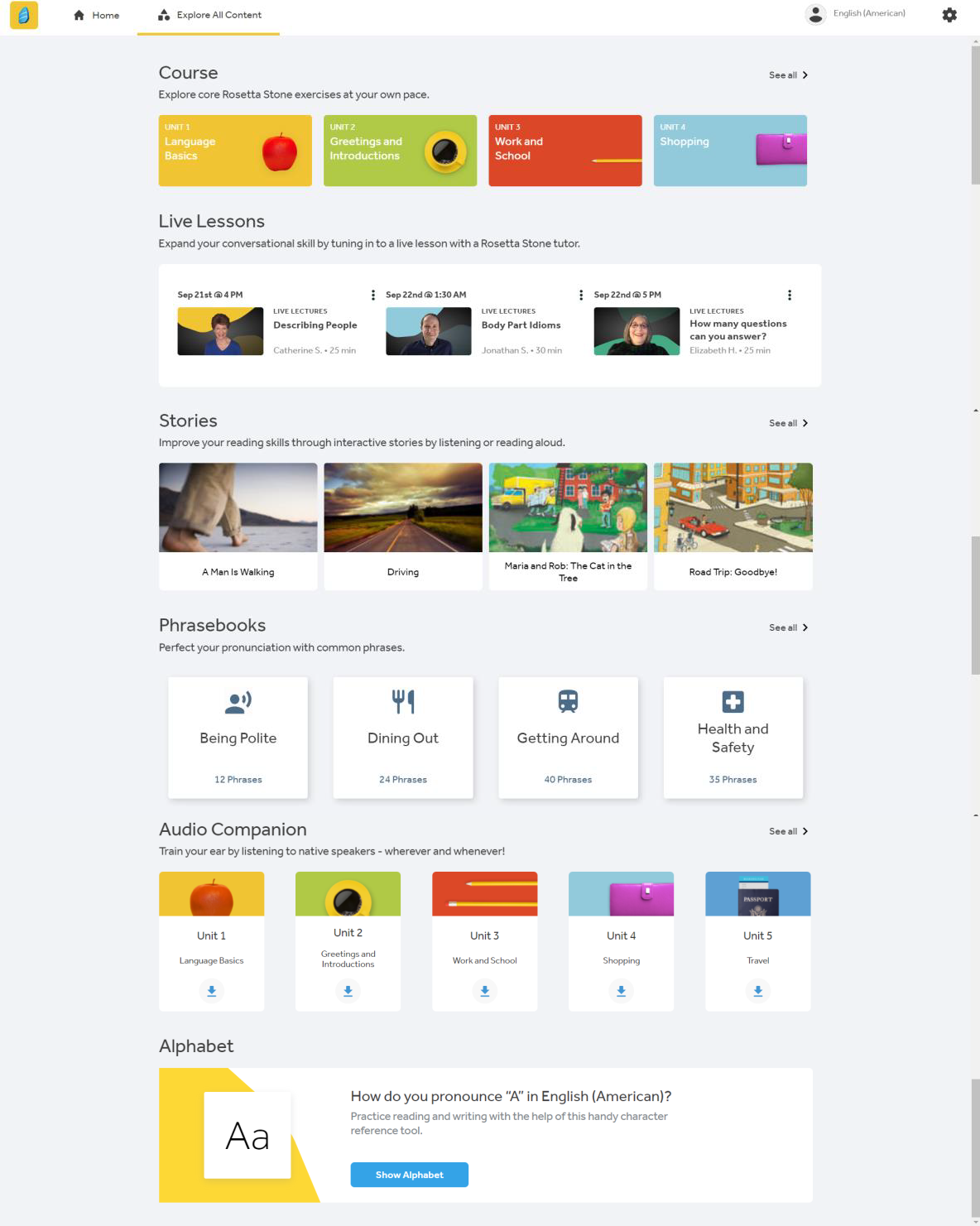 İçeriğin Tamamını Keşfet
Katılmak istediğiniz bir canlı ders seçiniz ve takviminize ekleyiniz.
Hikayeleri okuyunuz ve dinleyiniz. Sesli okuma yaparken sesinizi
kaydedip Rosetta Stone’dan geri bildirim de alabilirsiniz.
Etrafı gezmek, yemeğe çıkmak gibi günlük hayata dair konularda en
çok kullanılan kalıpları öğrenebilirsiniz.
Tamamen	dinleme	aktivitesidir.	Tüm	alıştırmalardaki	soru	ve cevapları dinleyebilirsiniz.
Öğrenmekte olduğunuz dilin alfabesini çalışabilirsiniz.
İçeriğin Tamamını Keşfet > Hikayeler
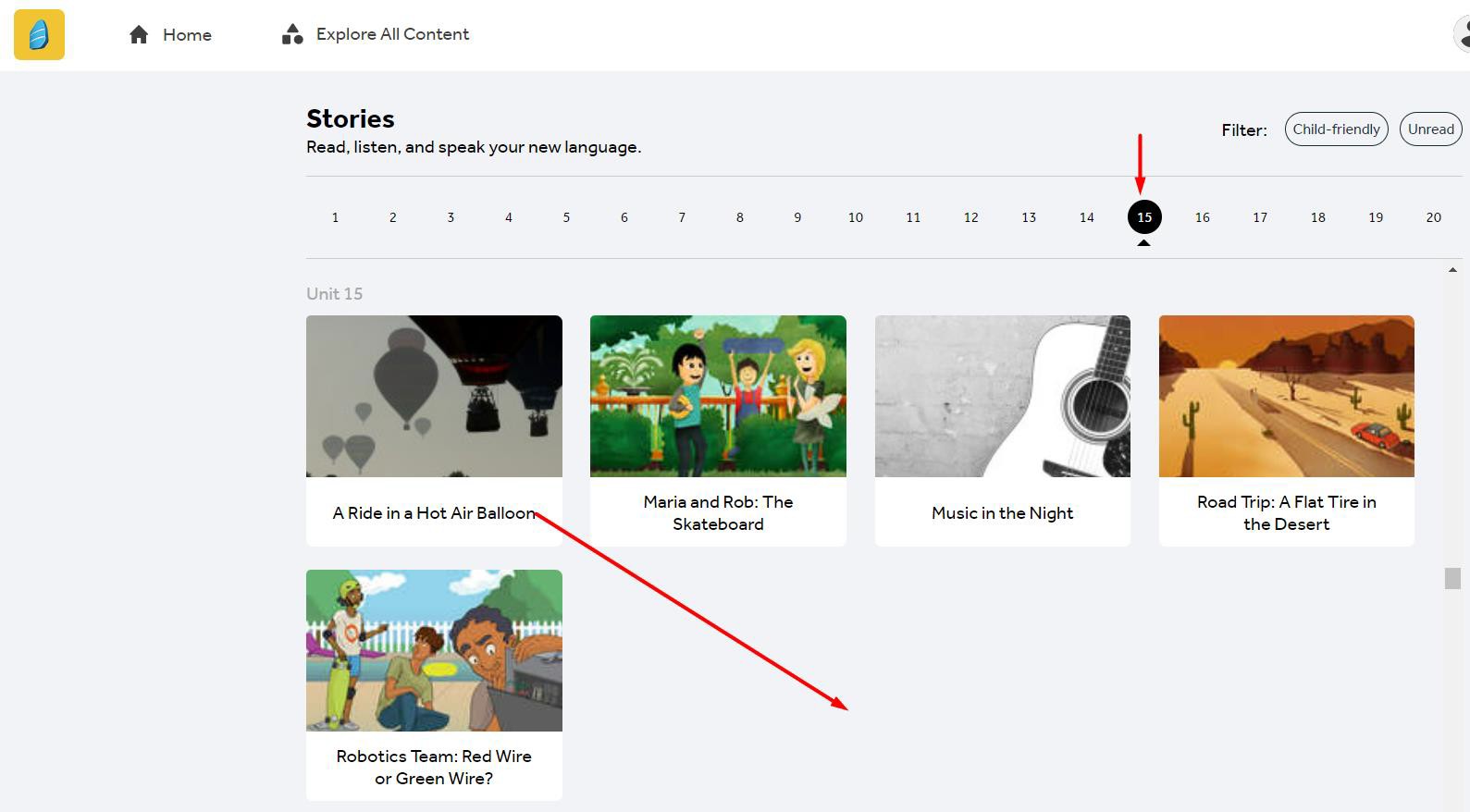 Her  ünite  farklı  zorluk  derecelerinde  hikayeler  içerir.  Hikayeleri okuyabilirsiniz  veya  dinleyebilirsiniz.  Ek  olarak,  sesli  okuma yaparken sesinizi kaydedebilir, geliştirebileceğiniz yönleri anlamak için dinleyebilirsiniz ve Rosetta Stone’dan geri bildirim alabilirsiniz.
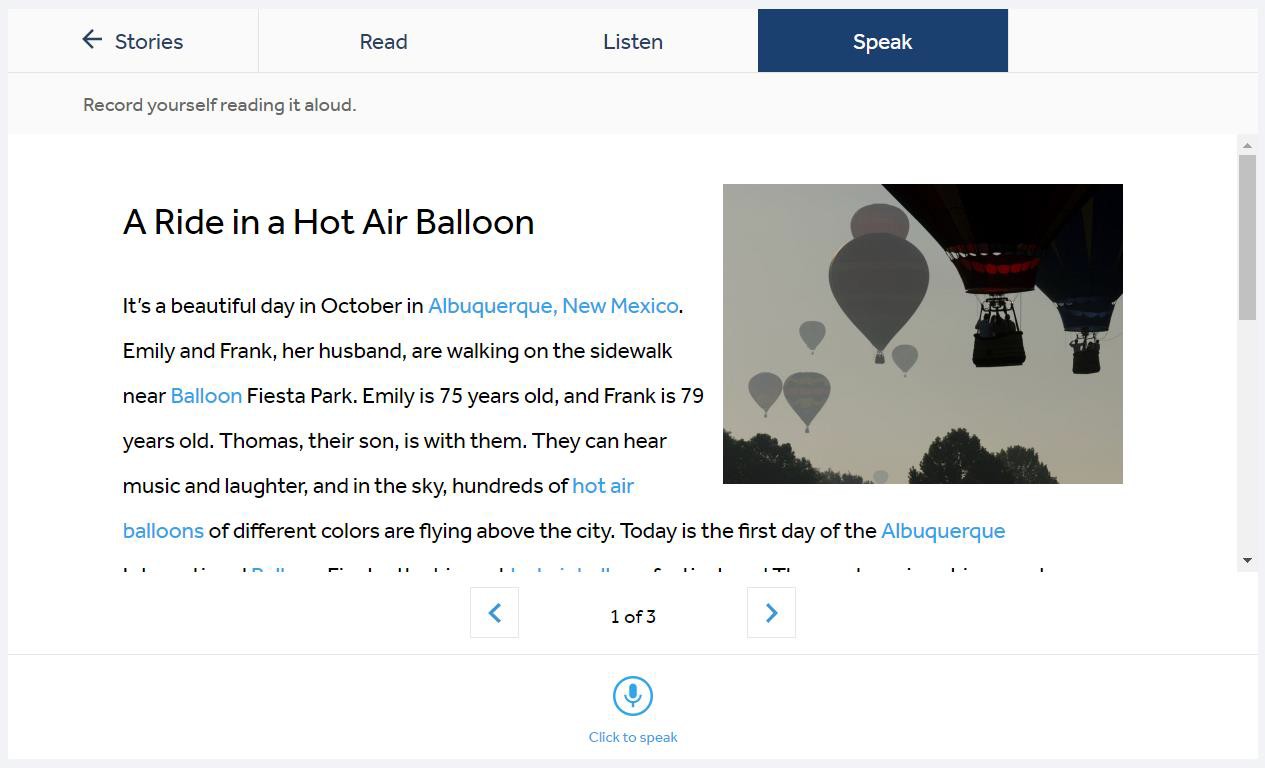 İçeriğin Tamamını Keşfet > Konuşma Kılavuzları
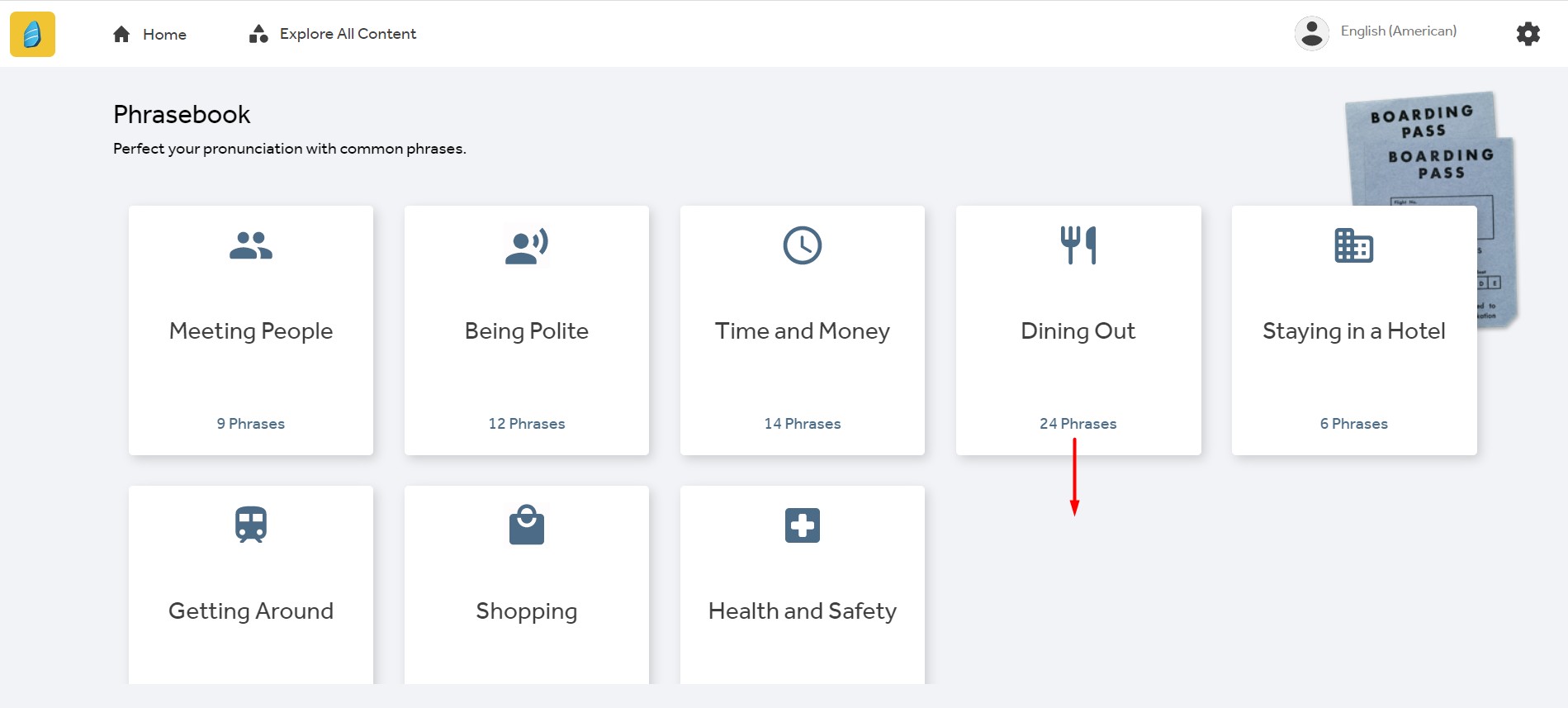 Günlük  hayatta  sık  kullanılan  kalıpları  öğrenebilir, dinleme ve konuşma pratiği yapabilirsiniz. Konuşma kılavuzları; etrafı gezme, alışveriş yapma, sağlık ve güvenlik gibi konularda kullanılan kelime ve kalıplara aşina olmanıza olanak verir.
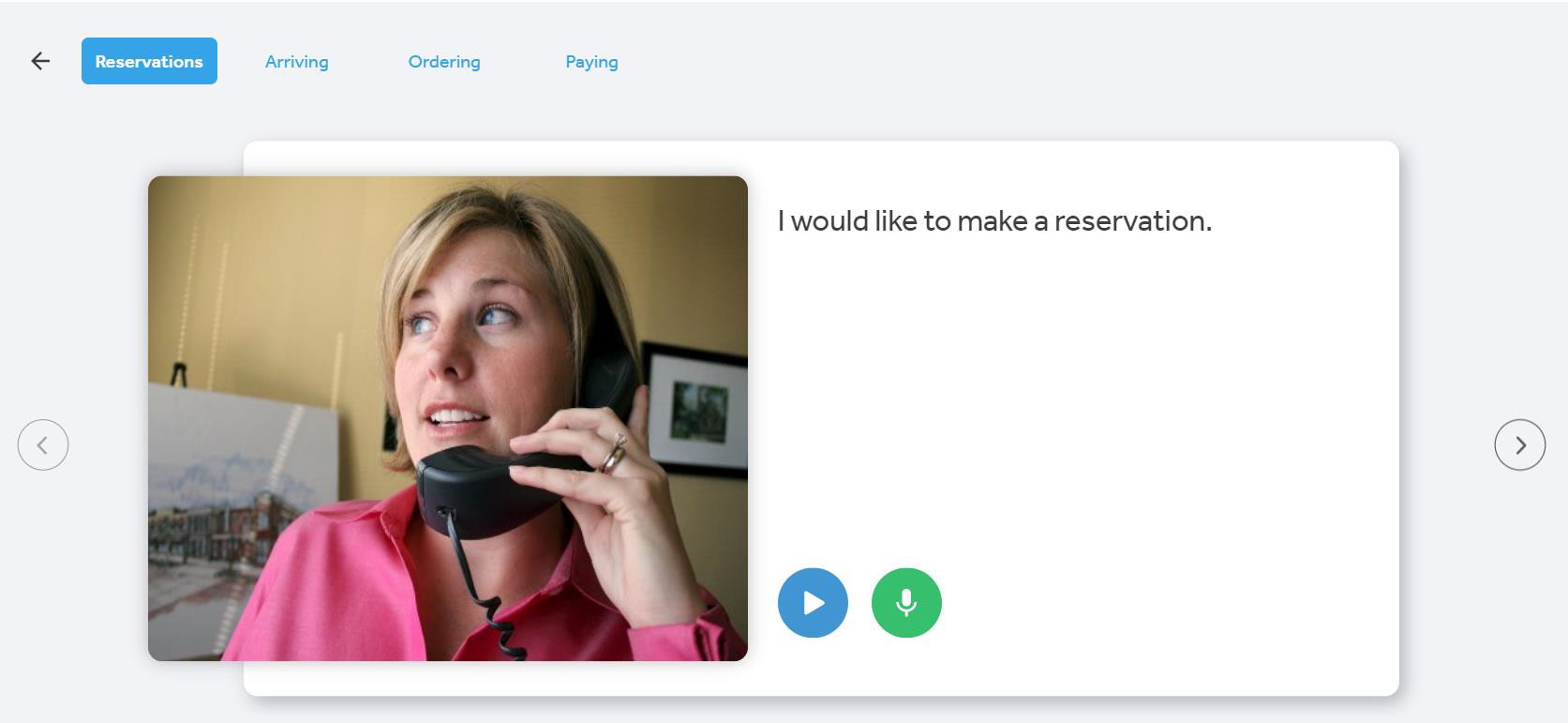 İçeriğin Tamamını Keşfet > Sesli Rehber
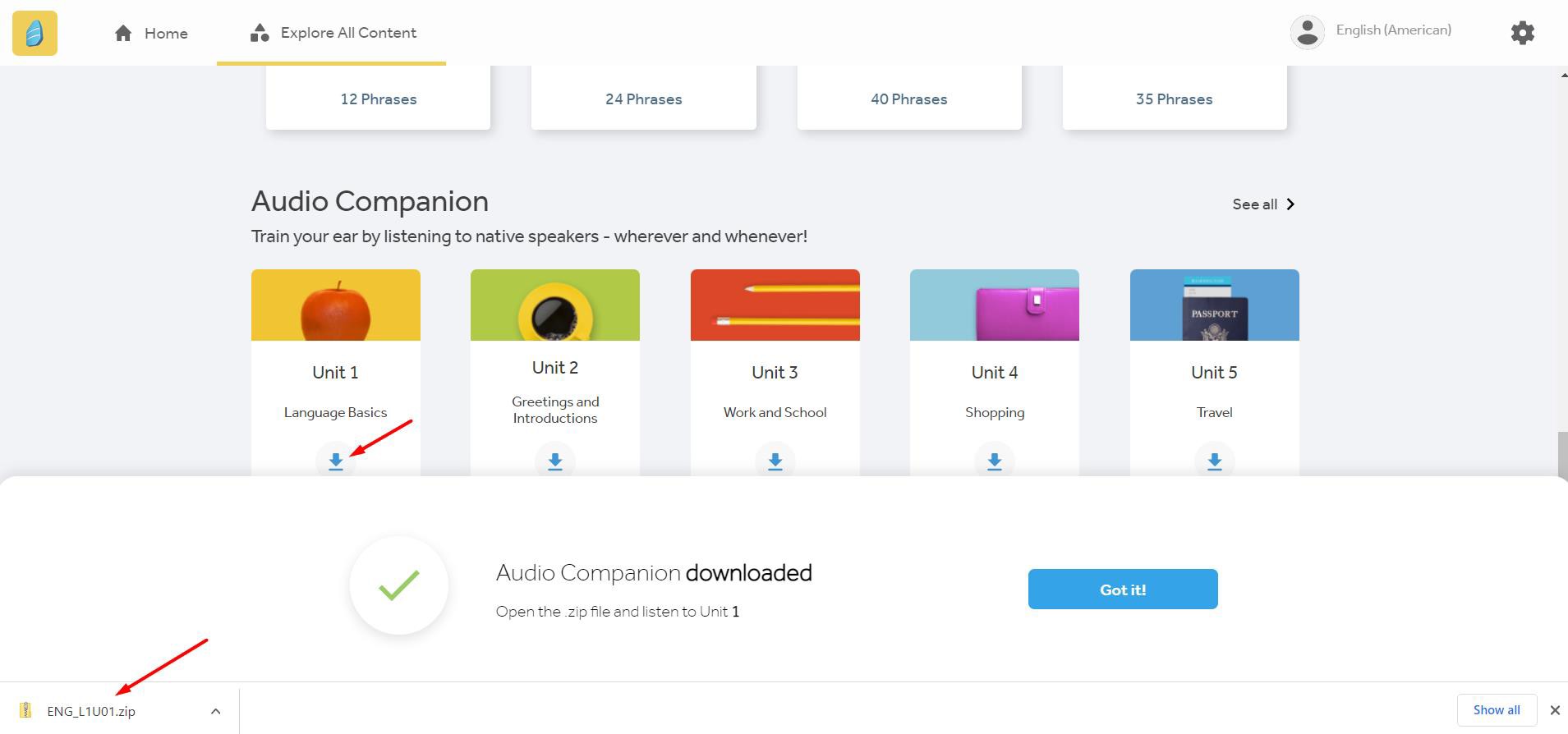 Her üniteye ait ses dosyasını indirebilir ve dinleyebilirsiniz.
İçeriğin Tamamını Keşfet > Alfabe
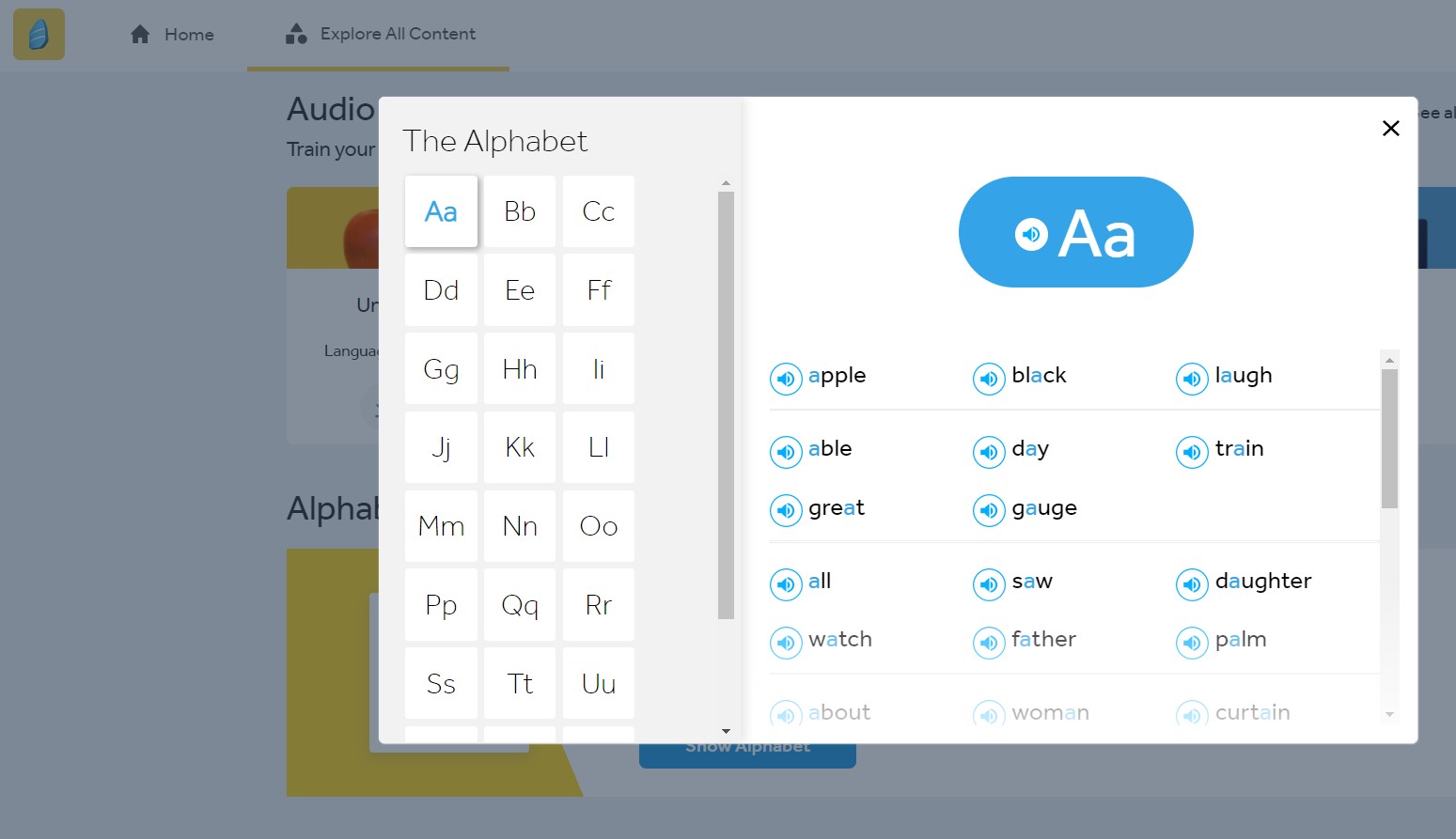 Alfabe bölümü ile çalışmakta olduğunuz dilin alfabesine detaylıca çalışabilir, kelime
içerisinde geçtiği yer ile bağlantılı olarak nasıl telaffuz edildiğini öğrenebilirsiniz.
Pullar – Kazanımlarım
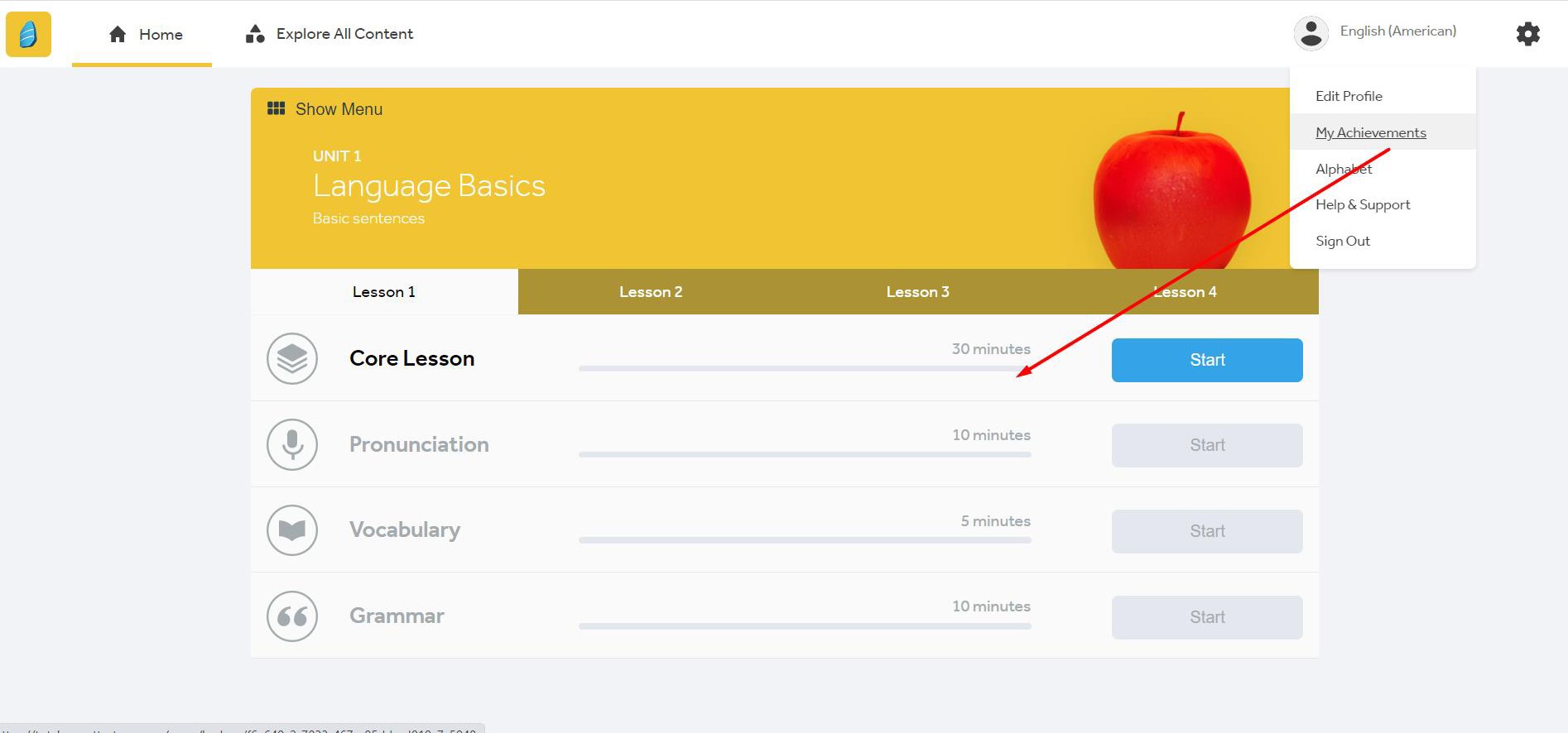 Rosetta Stone ile ilerledikçe pullar kazanmaya başlarsınız. Pulları profil simgenizin altında yer alan “My Achievements” yani kazanımlarım bölümünden listeleyebilirsiniz.
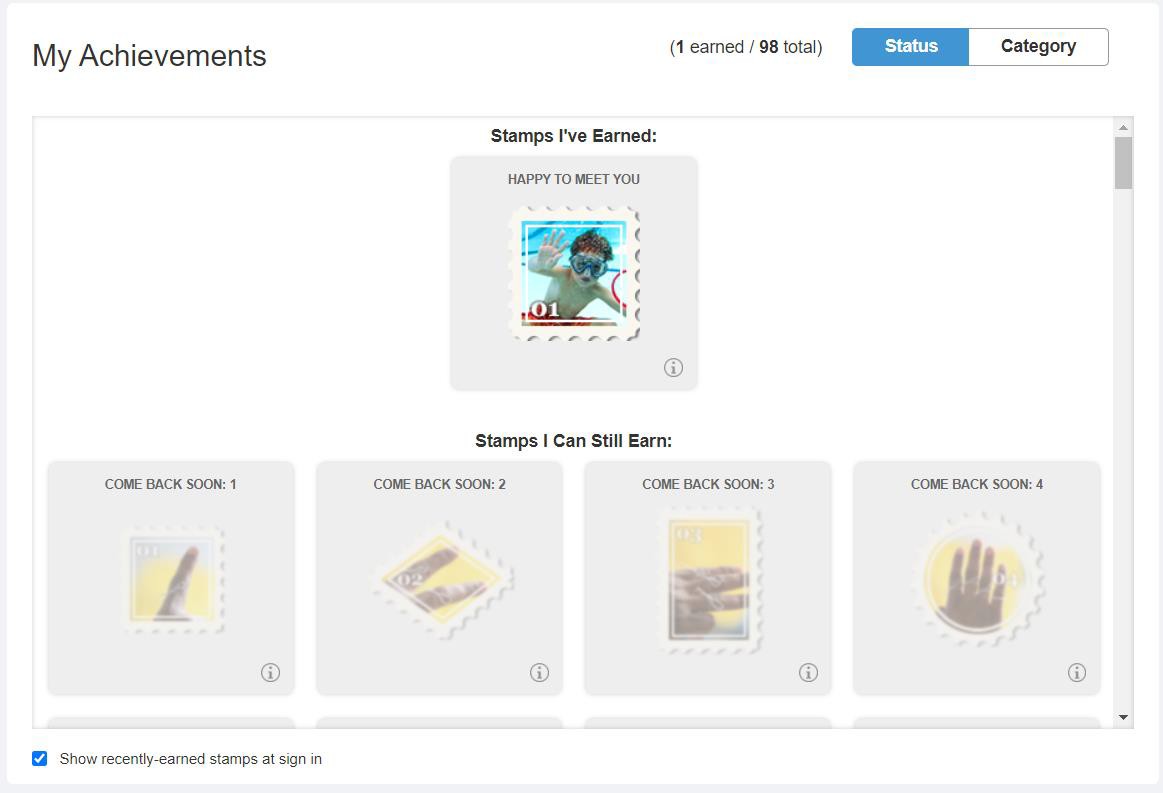 Yeni Bir Dil Seçimi ya da Birden Fazla Dil Öğrenme
Rosetta Stone ile aynı anda farklı dilleri çalışmak mümkündür.

Bir e-posta adresi (kullanıcı adı) üzerinden farklı diller öğrenilebileceği gibi her dil için ayrı bir e-posta adresi tercih edilebilir.

Tamamladığınız tüm alıştırmalar kaydedilir. Böylece diller arasında geçiş yaparken kayıp yaşamaz, kaldığınız yerden devam edebilirsiniz.

Dil  değiştirmek  istediğinizde  her  seferinde  Rosetta  Stone’a  tarayıcınız  (Google Chrome, Safari, Mozilla Firefox, Internet Explorer, vs.) üzerinden erişmelisiniz. Slayt 3 ve 4 ile anlatılmıştır.

Mobil uygulama tarayıcı ile senkronize çalışmaktadır. Dolayısıyla tarayıcıda seçilen son dil mobil uygulamaya da yansır.
TEŞEKKÜRLER!